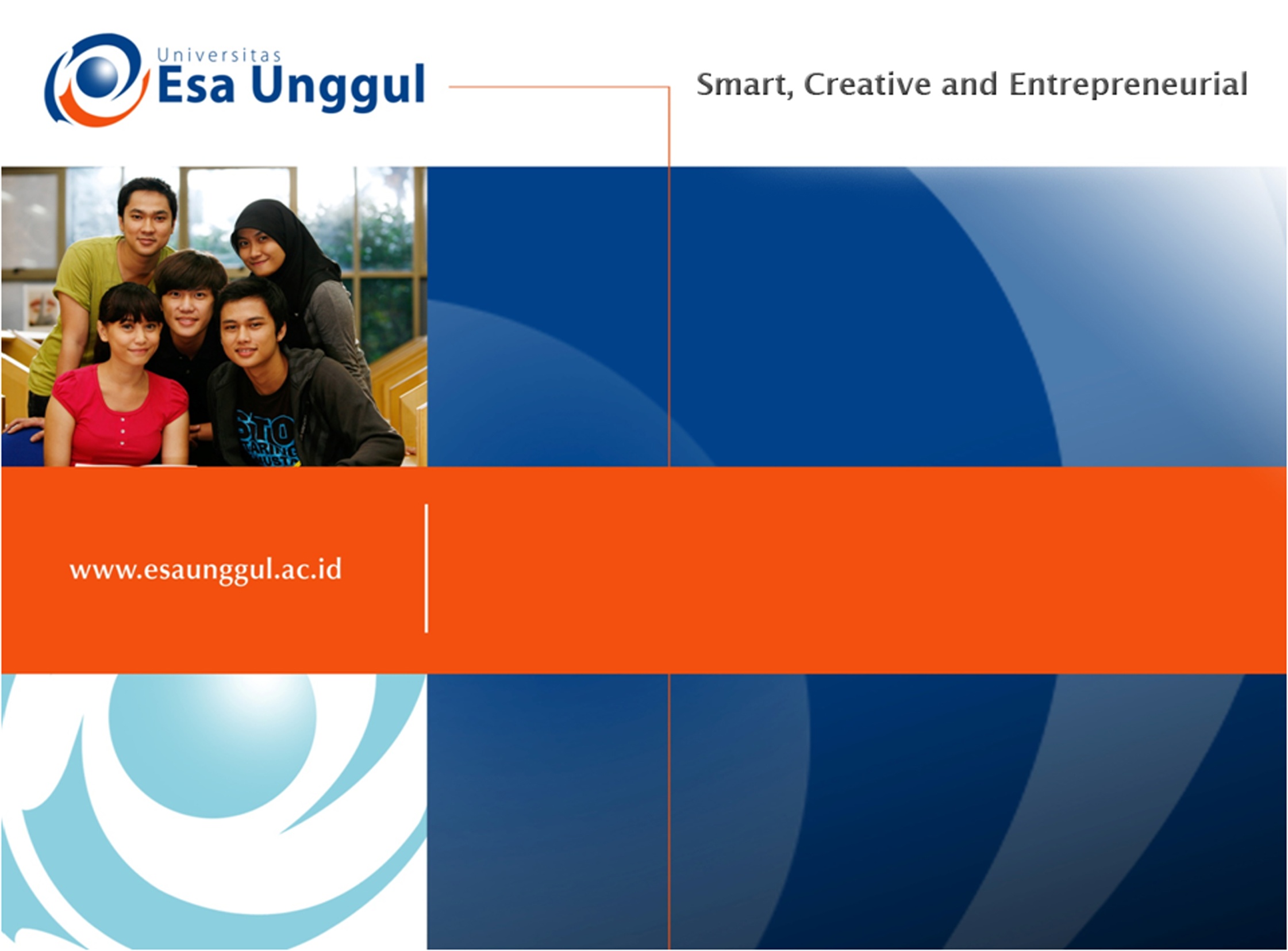 TULIS POKOK BAHASAN
PERTEMUAN 12
Alberth Supriyanto Manurung
PGSD FKIP
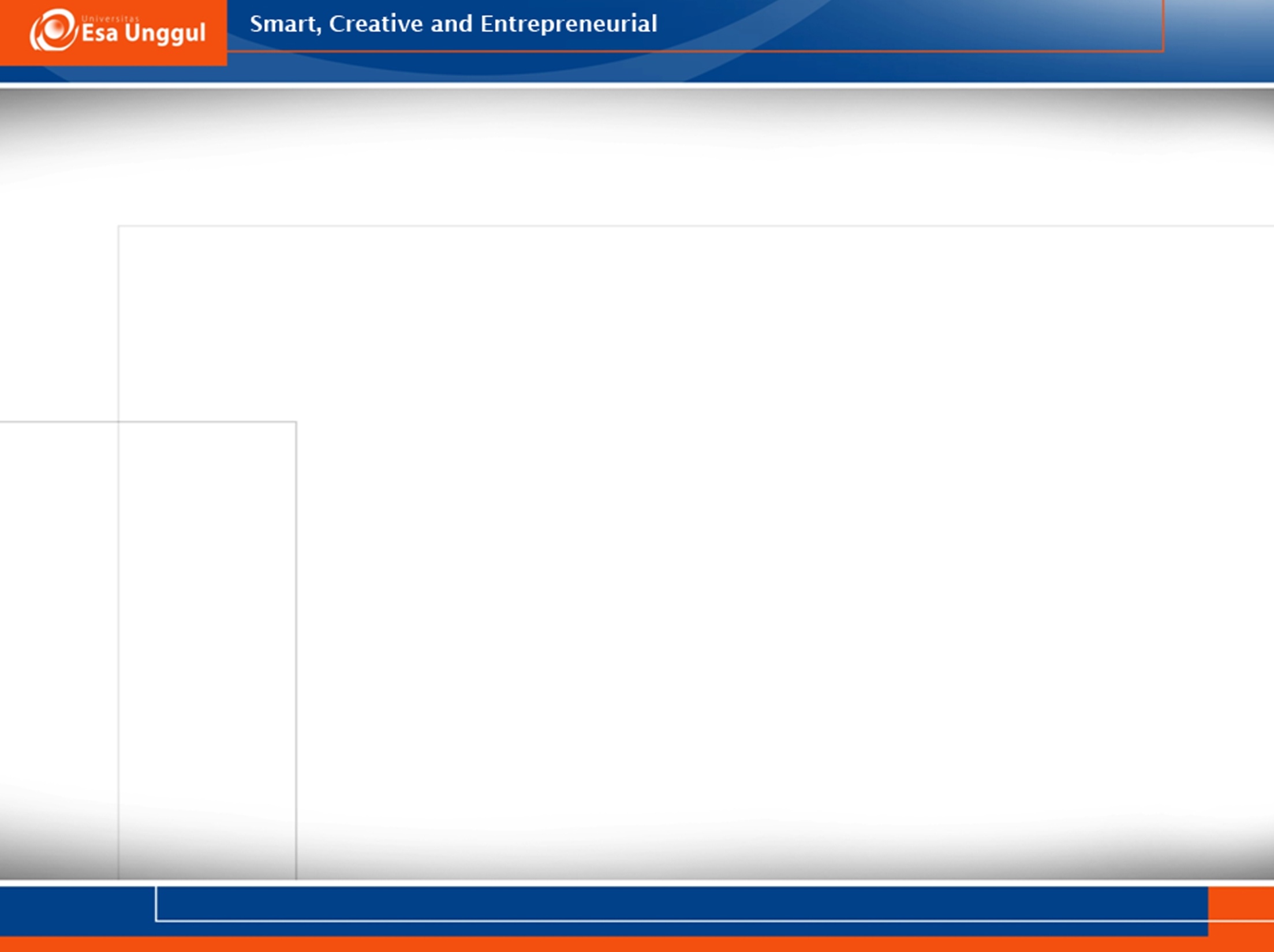 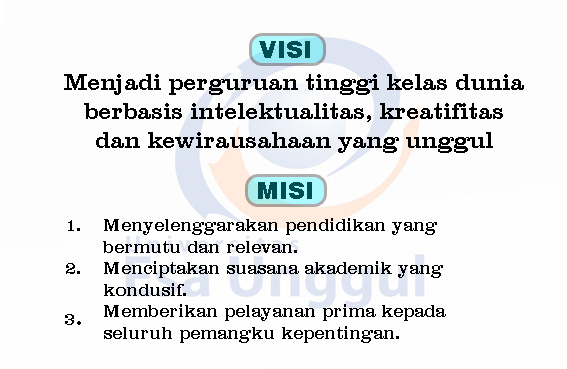 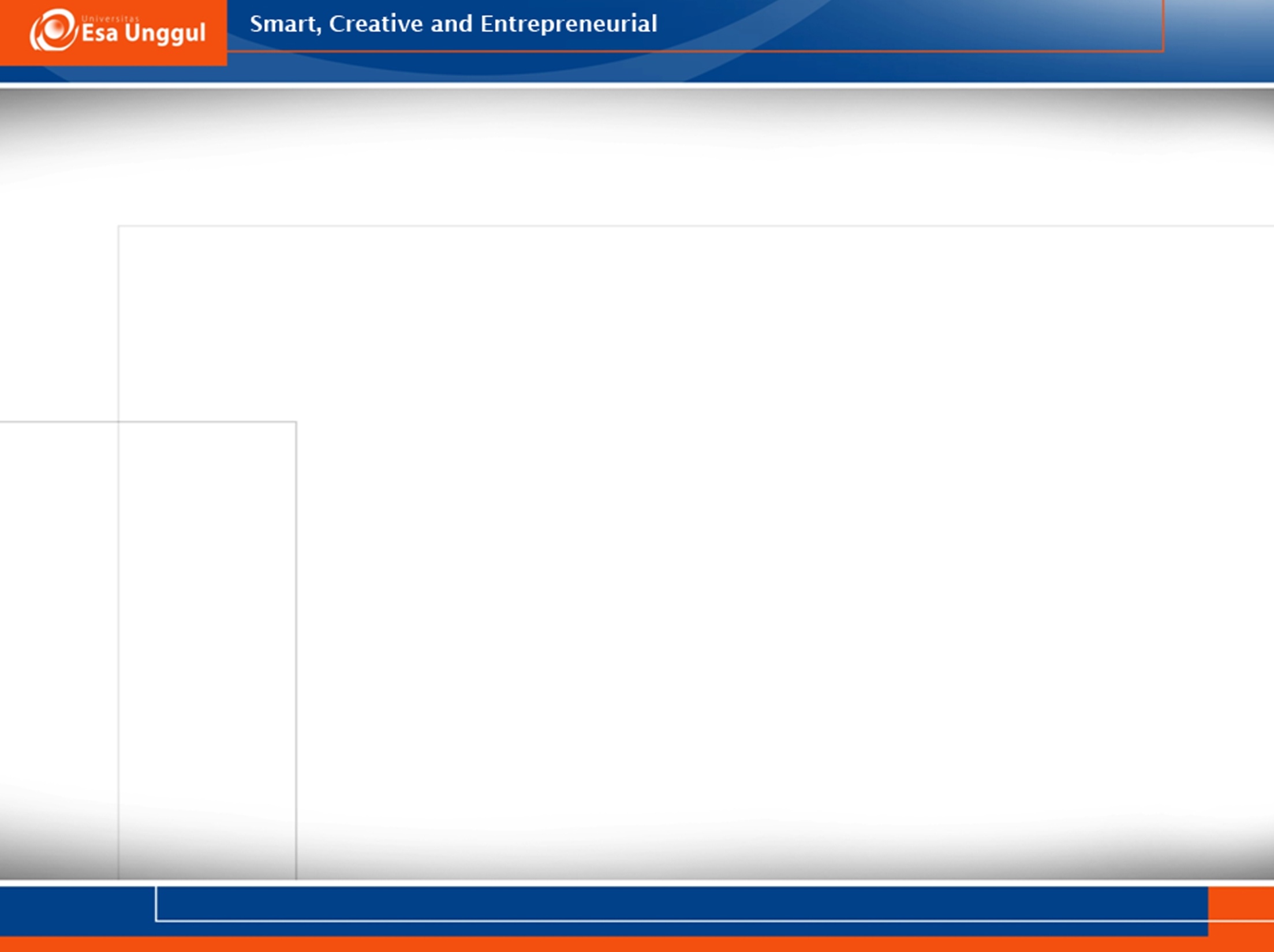 ARITMATIKA SOSIAL
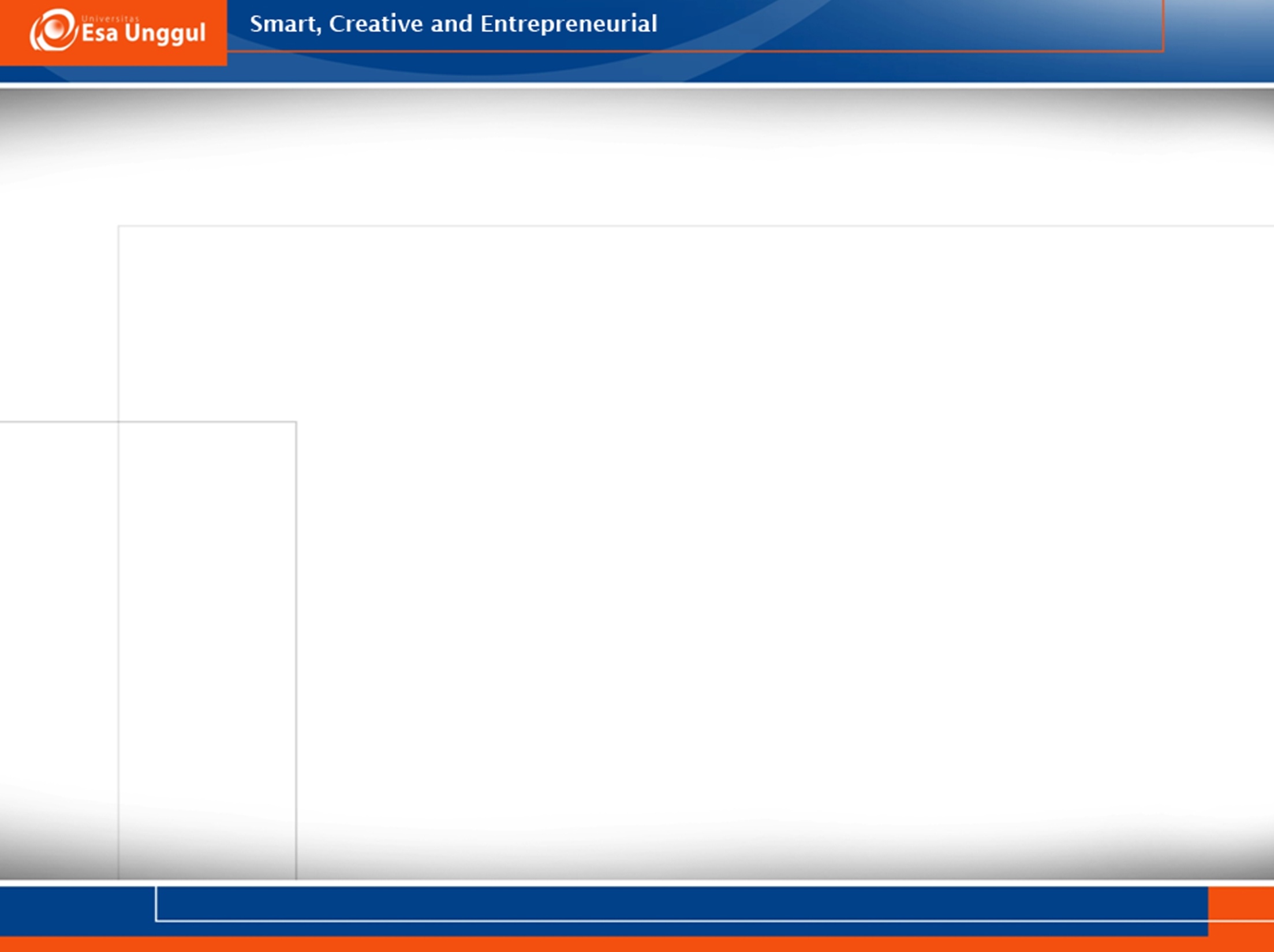 KEMAMPUAN AKHIR YANG DIHARAPKAN
Mahasiswa mampu: 
	Mengaplikasikan mata uang, uang dan perdangangan
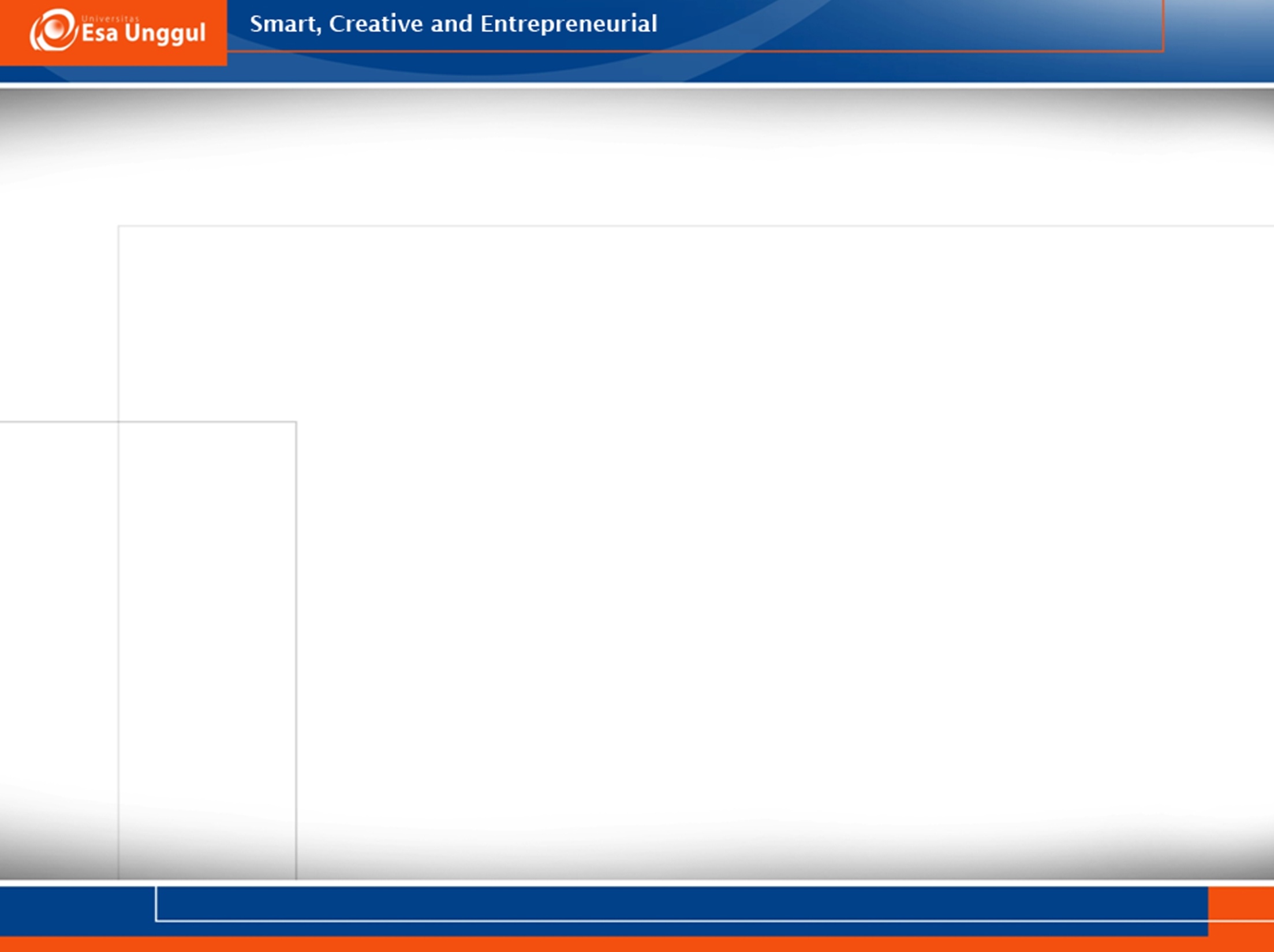 Istilah Dalam Perdagangan   
	Istilah-istilah dalam perdagangan adalah : Modal, Hutang, Piutang, Untung/Laba, Rugi, Harga Pembelian, Harga Penjualan, Diskon/Rabat, Pulang Pokok, Bruto, Tara, dan Netto, dan lain-lain.
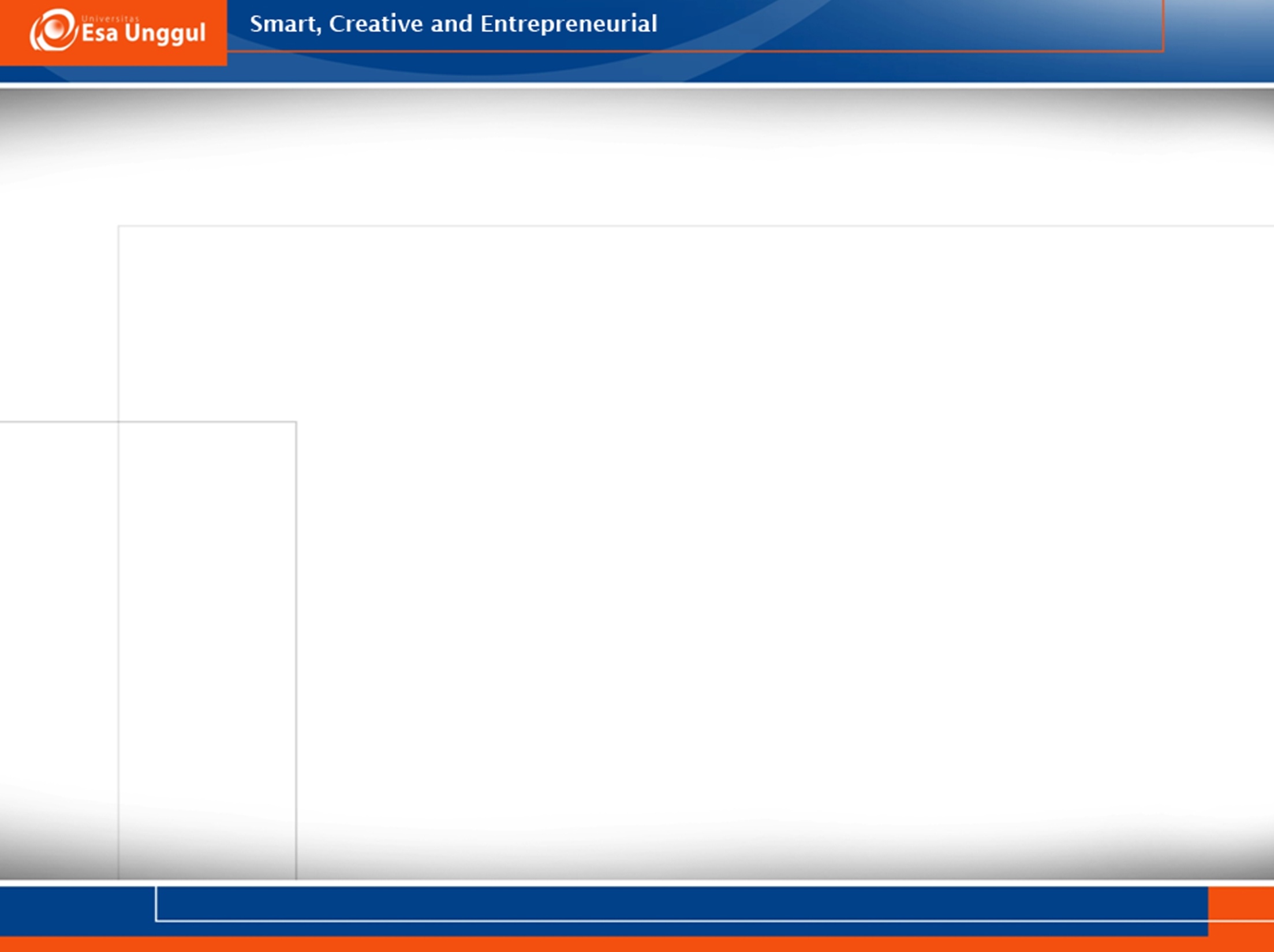 Harga Pembelian, Penjualan, Untung dan Rugi
	Misalkan Ali adalah seorang pedagang yang membeli suatu barang dengan harga tertentu. Besarnya harga yang dibayar oleh Ali disebut Harga Pembelian.
   Jika barang tersebut dijual kembali oleh Ali kepada orang lain maka besarnya uang yang diterima Ali sebagai harga penjualan dari barang itu disebut dengan Harga Penjualan.
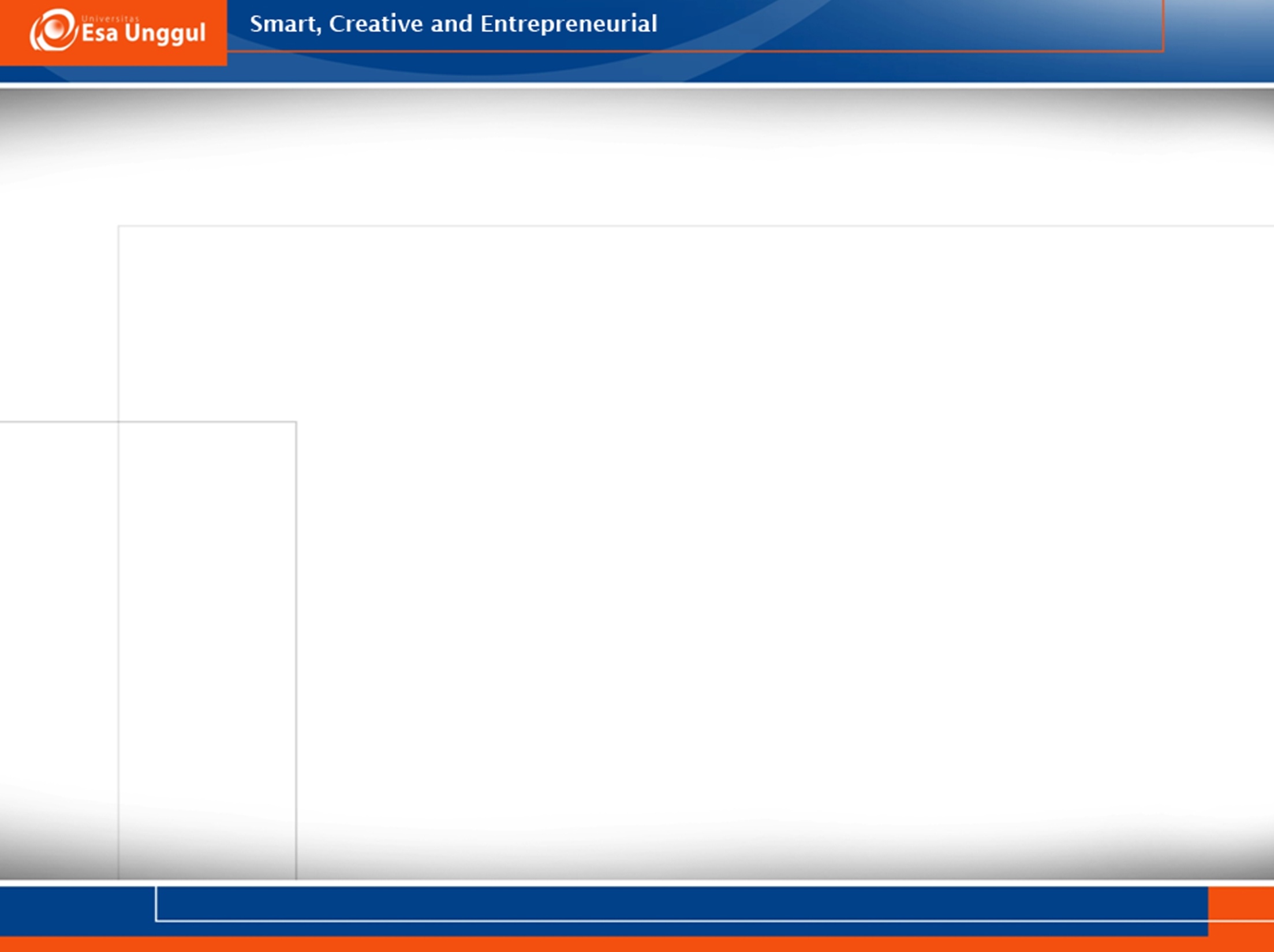 Sebagai contoh, jika Ali membeli barang seharga Rp 50.000, lalu menjualnya kembali kepada orang lain seharga Rp 55.000, maka Ali memperoleh Untung sebesar Rp 5.000,. Tetapi, jika menjual barang itu seharga Rp 40.000, maka Ali Rugi sebesar Rp 10.000,.
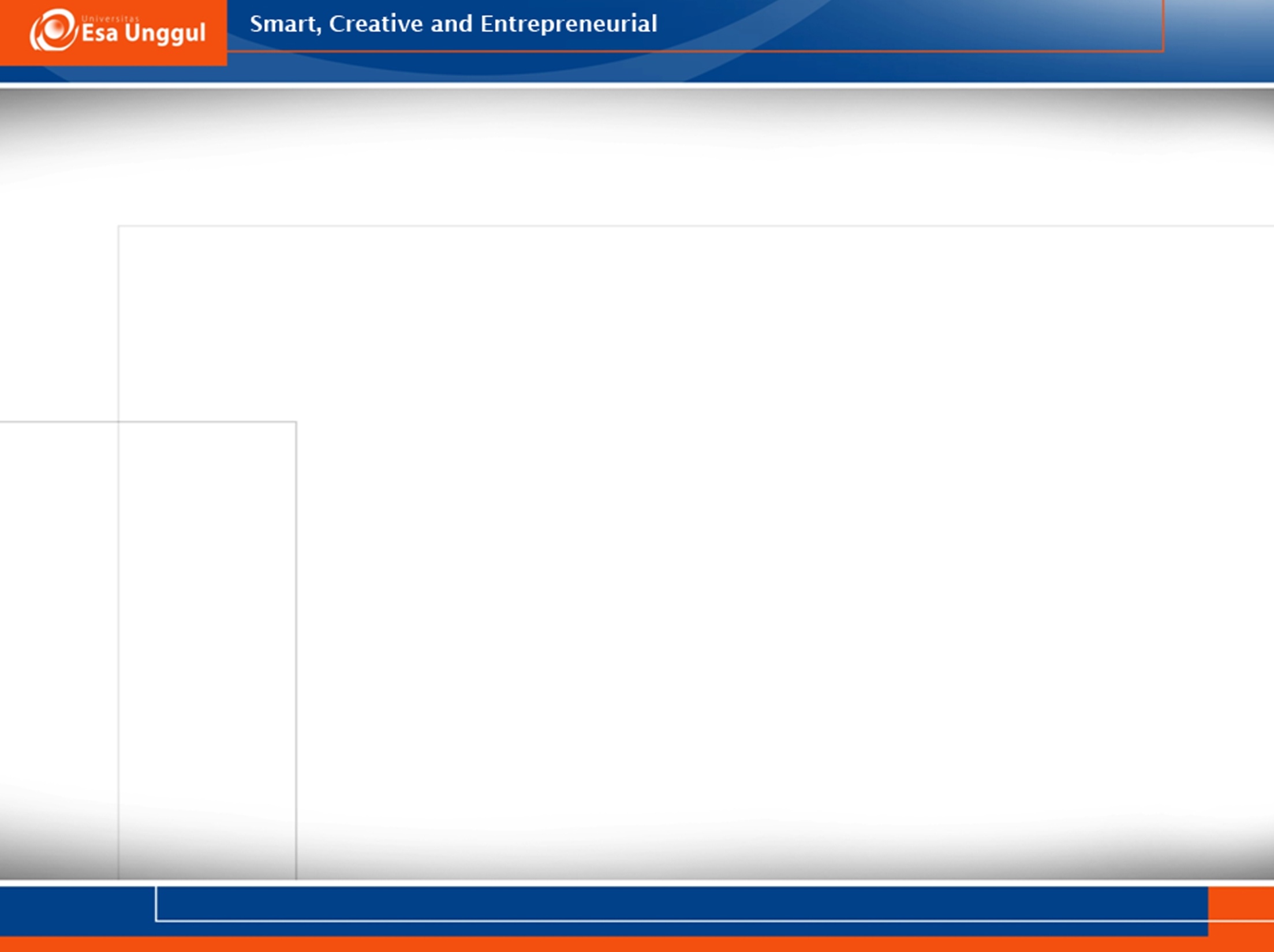 Untung:
Jika Harga Penjualan > Harga Pembelian 
Maka: Untung = Harga penjualan  Harga         pembelian

	Rugi:
Jika Harga Penjualan < Harga Pembelian 
Maka: Rugi = Harga pembelian  Harga penjualan
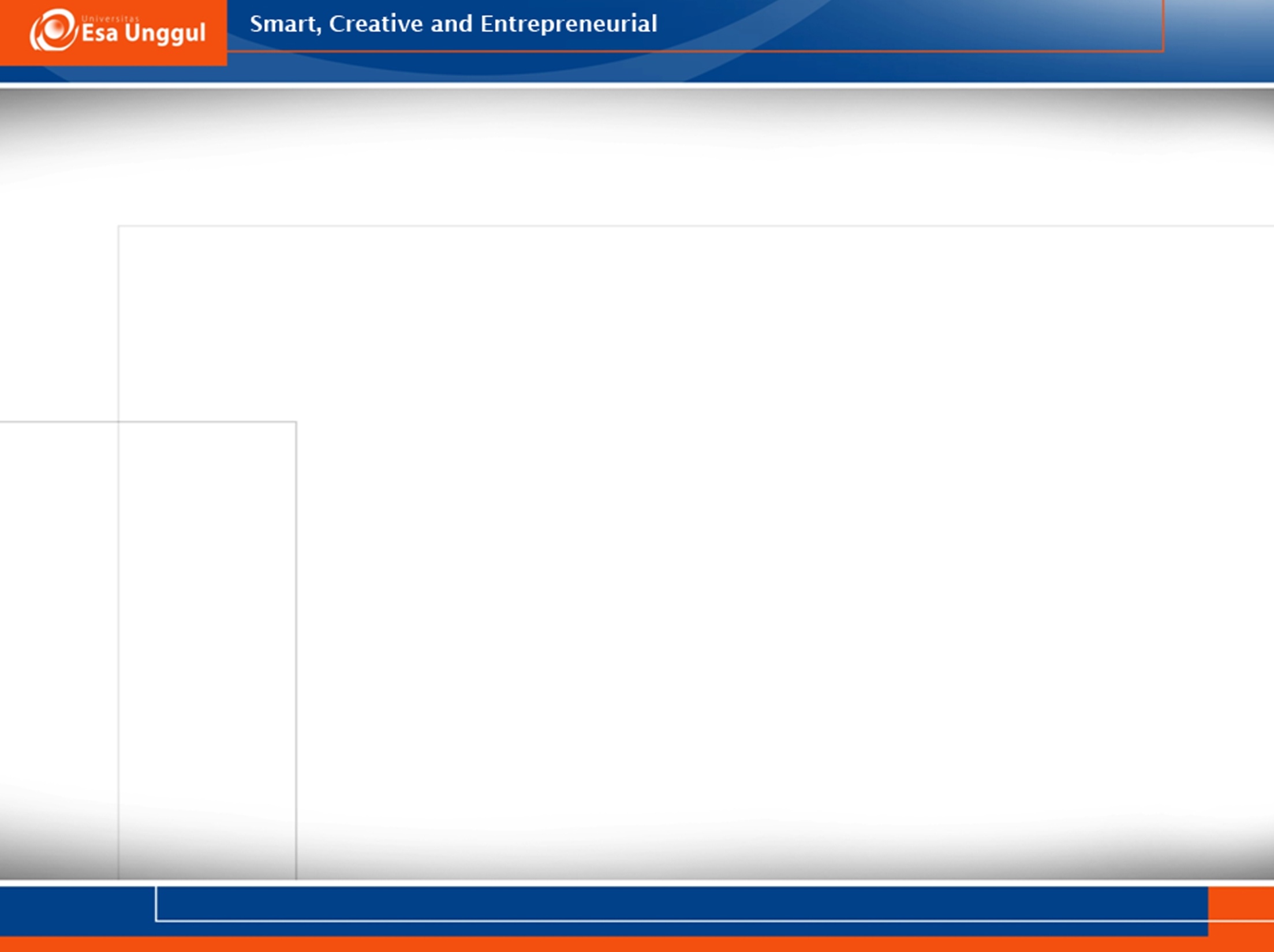 Contoh 1:
   Ali membeli 10 ekor ayam seharga                Rp 120.000, kemudian dijual seharga         Rp 15.000,/ekor. Apakah Ali mendapat untung atau rugi ?
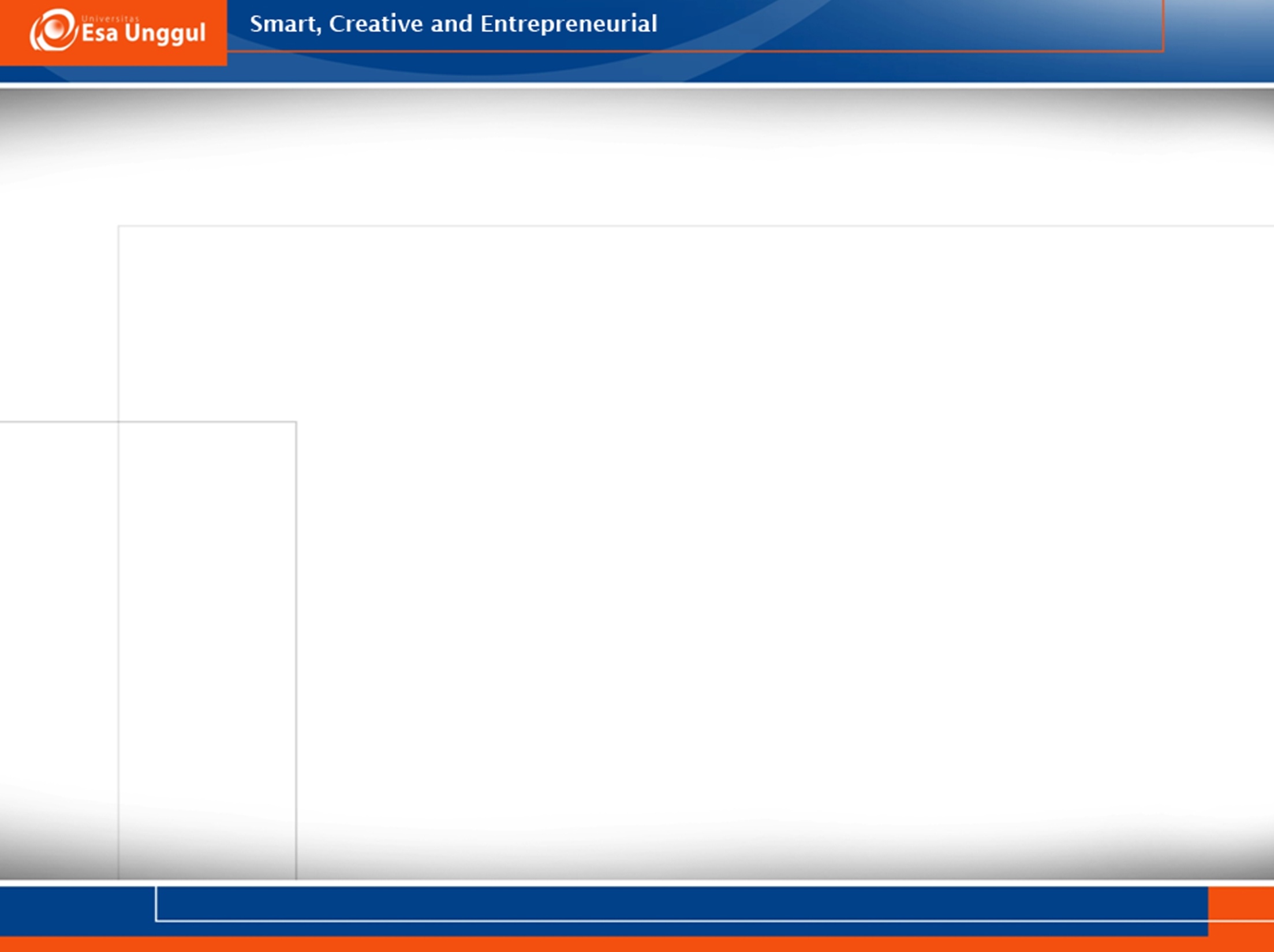 Jawab:
	Harga pembelian adalah Rp. 120.000,-. Harga penjualan seluruh ayam adalah 10 x Rp 15.000, = Rp 150.000,. Karena harga jual Rp 150.000, lebih besar dari harga pembelian Rp 120.000, maka Ali mendapat untung. Besarnya untung adalah:                 Rp 150.000,-   Rp 120.000,- = Rp 30.000,- .
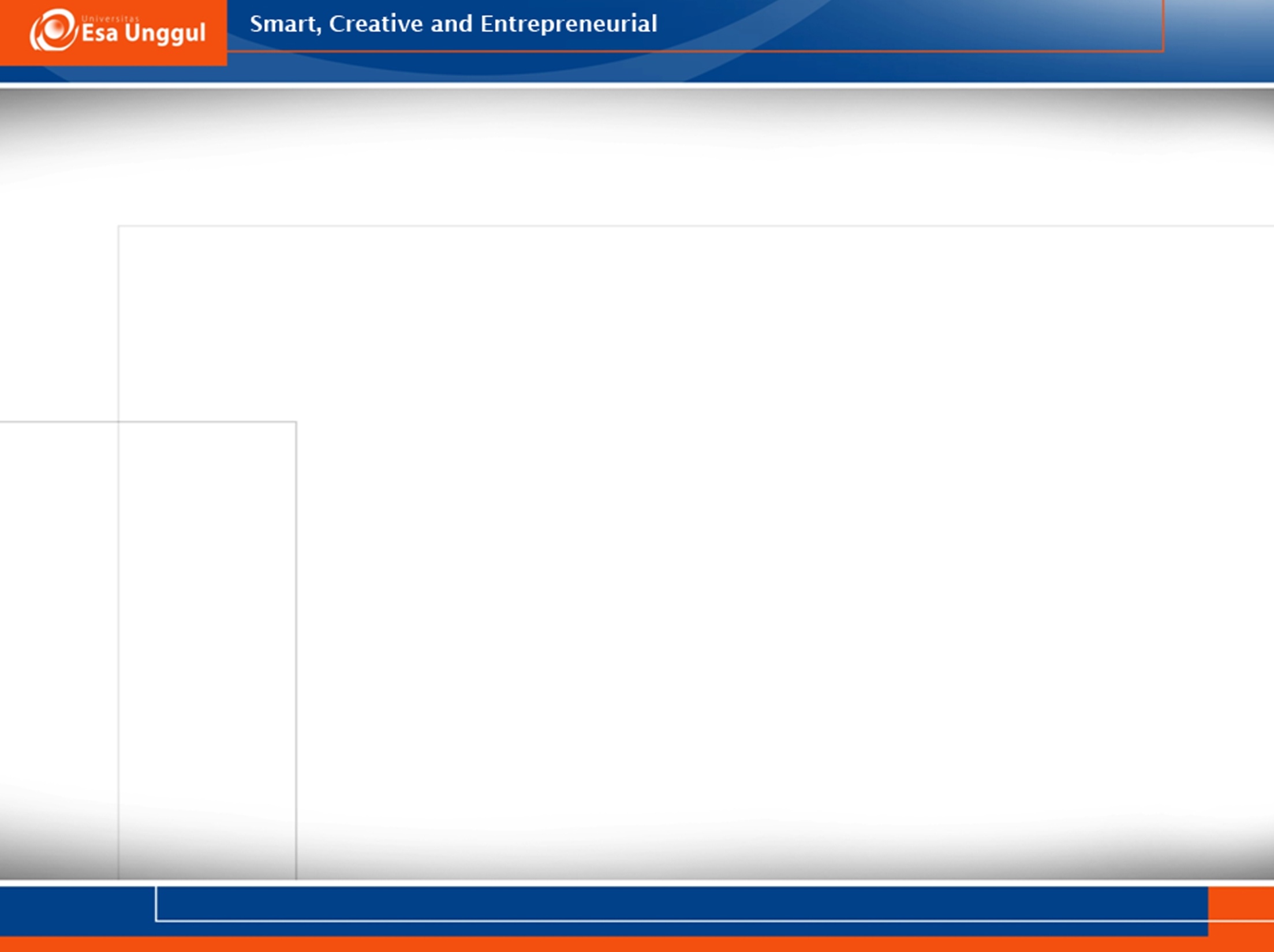 Contoh 2:
	Wati membeli mangga seharga Rp.4.500,/kg, kemudian akan menjualnya kembali.          Jika Wati menjual 10 kg mangga seharga Rp. 40.000. Apakah Wati mendapat untung atau rugi ?
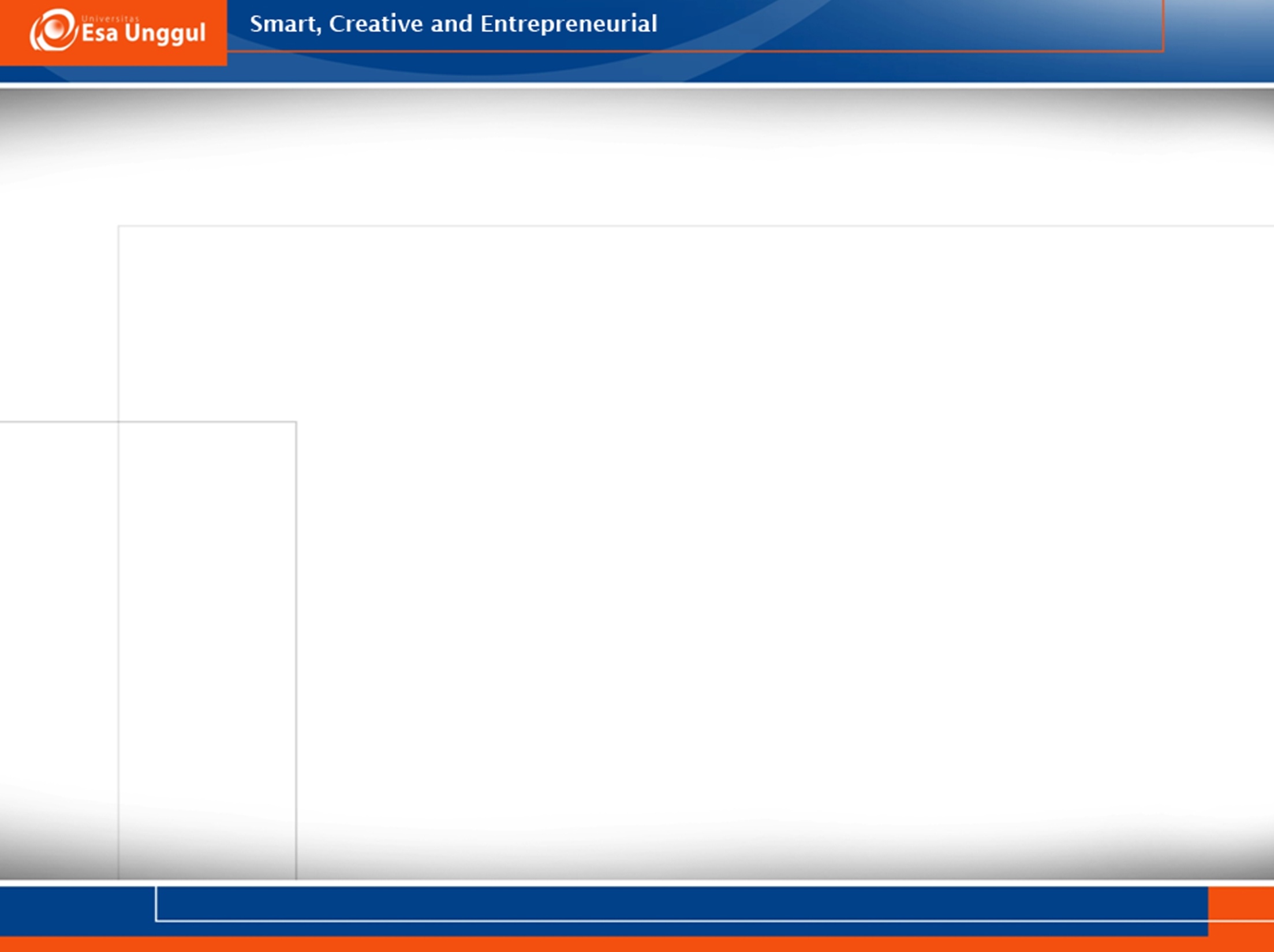 Jawab:
	Harga pembelian 	= RP. 4.500,– /kg, maka harga pembelian 10 kg mangga = Rp 45.000,. 
	Harga Penjualan 10 kg mangga = Rp. 40.000,– . Karena harga penjualan Rp 40.000 lebih kecil dari harga pembelian Rp 45.000, maka Wati rugi. Besarnya rugi adalah Rp 45.000,-  Rp 40.000,-           = Rp 5.000,-
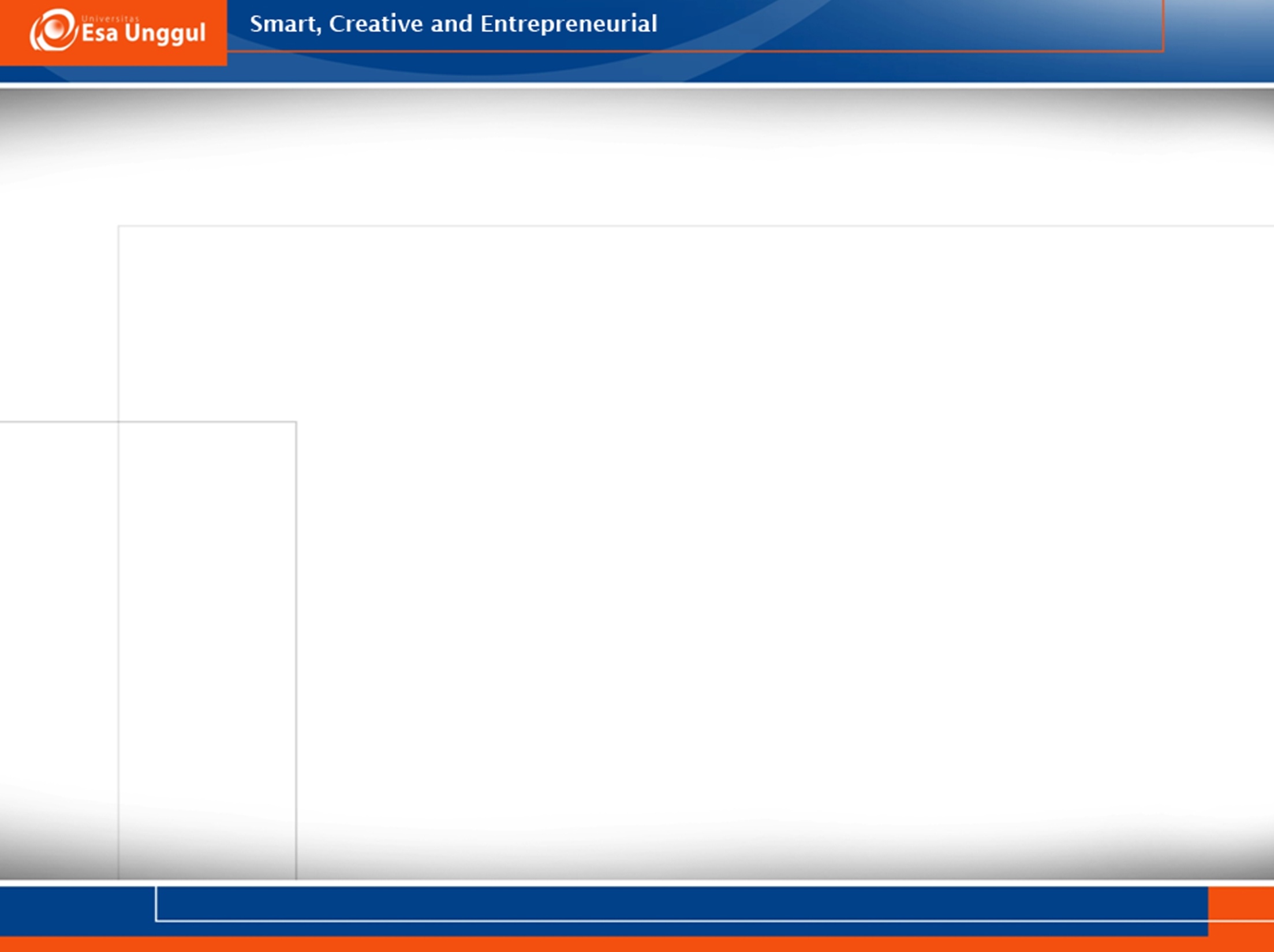 Menentukan Persentase Untung atau    
			Rugi dari Harga Pembelian

	Persentase untung atau rugi dari harga pembelian dapat ditentukan dengan cara membagi untung ataupun rugi itu dengan harga pembelian, lalu dikalikan dengan 100%.
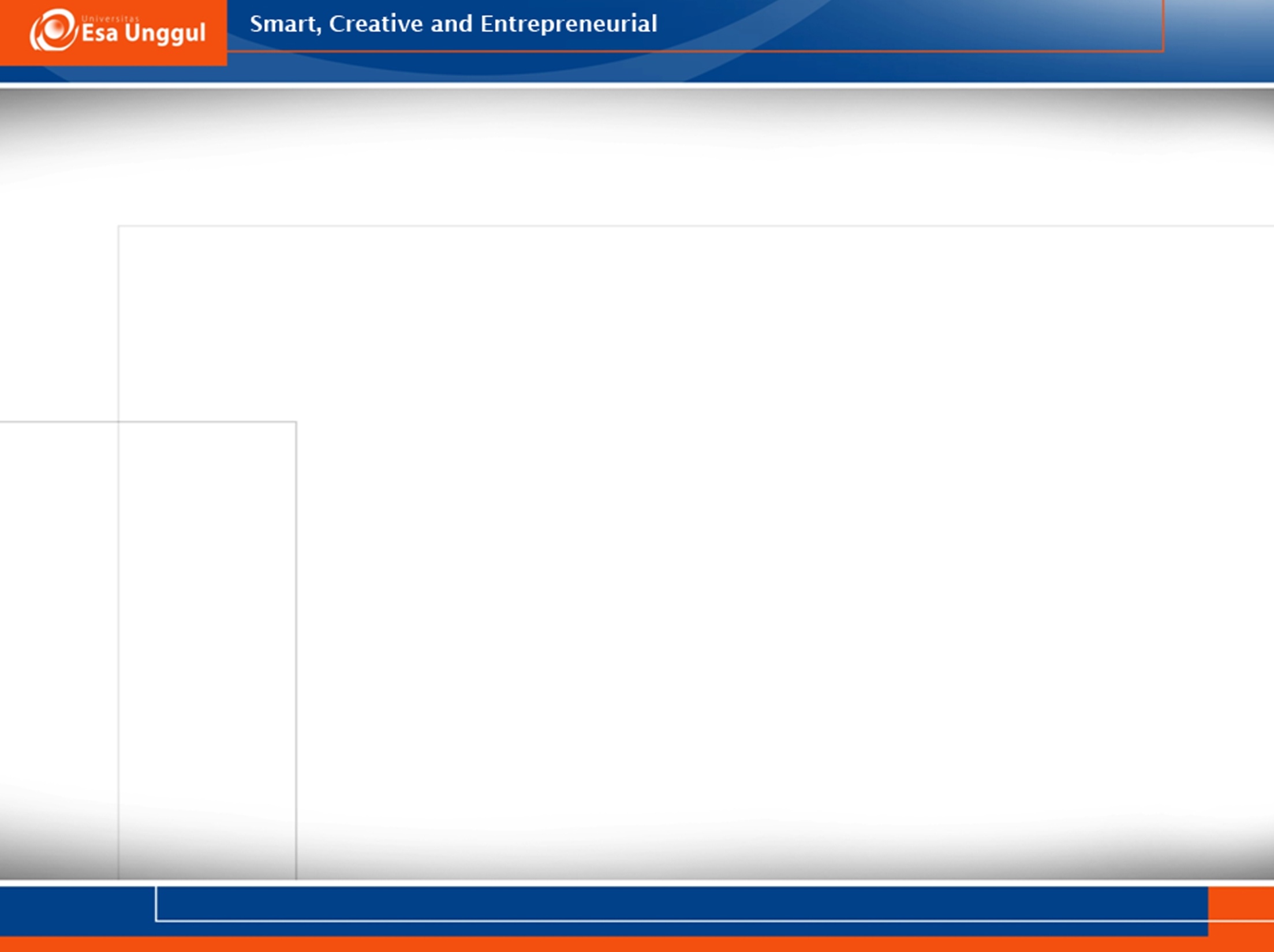 Contoh 1:
	Suatu barang  dibeli seharga Rp. 400,- lalu dijual seharga Rp. 500,–. 
	Tentukanlah persentase untung dari harga pembelian ?
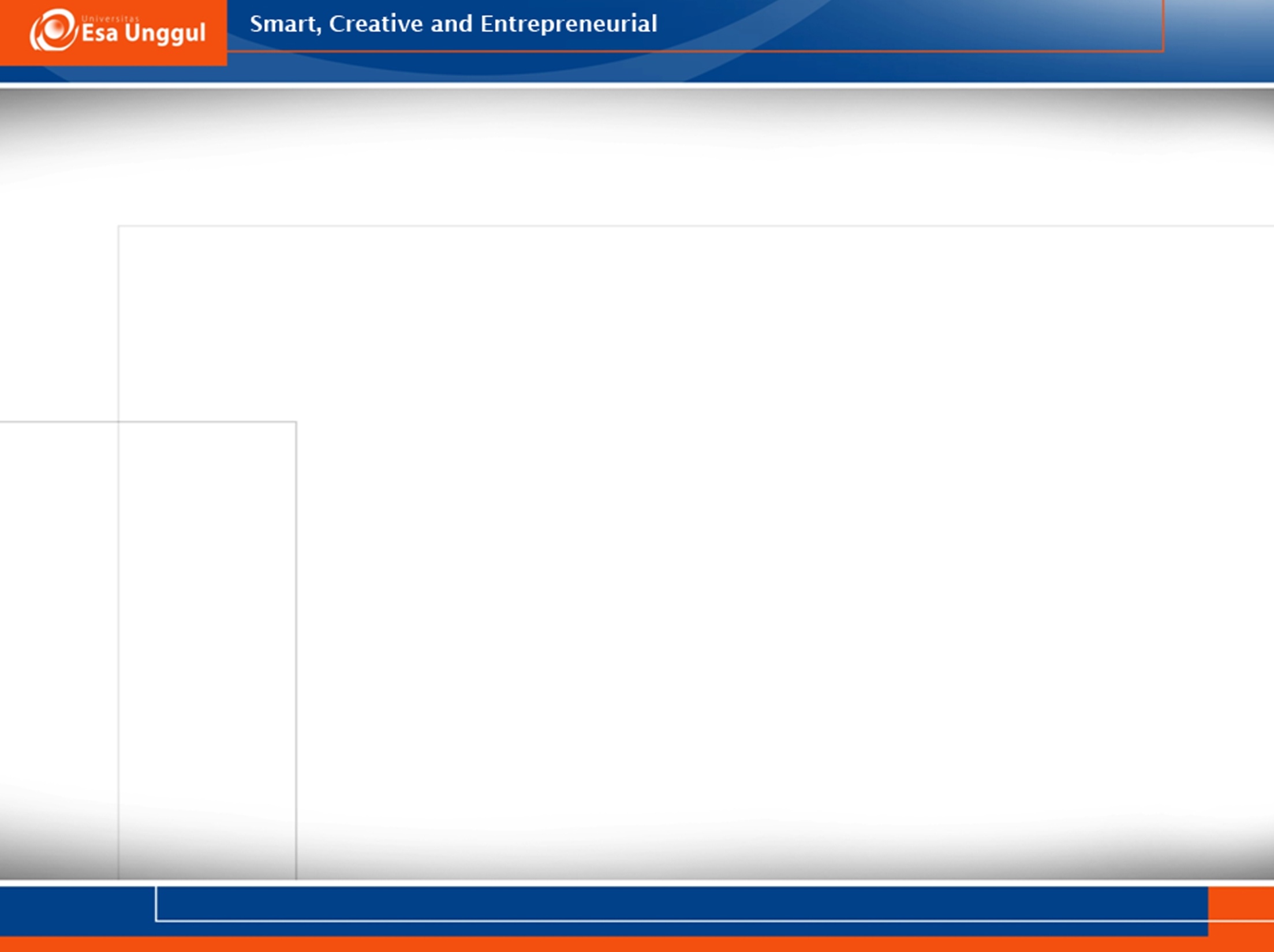 Jawab:
	Harga pembelian    = Rp. 400
	Harga penjualan     = Rp. 500
	Untung 	    		  = Rp. 500 - Rp. 400
	            	      		  = Rp. 100
	Persentase untung = (100 / 400) x  100%
				       	  = 25%
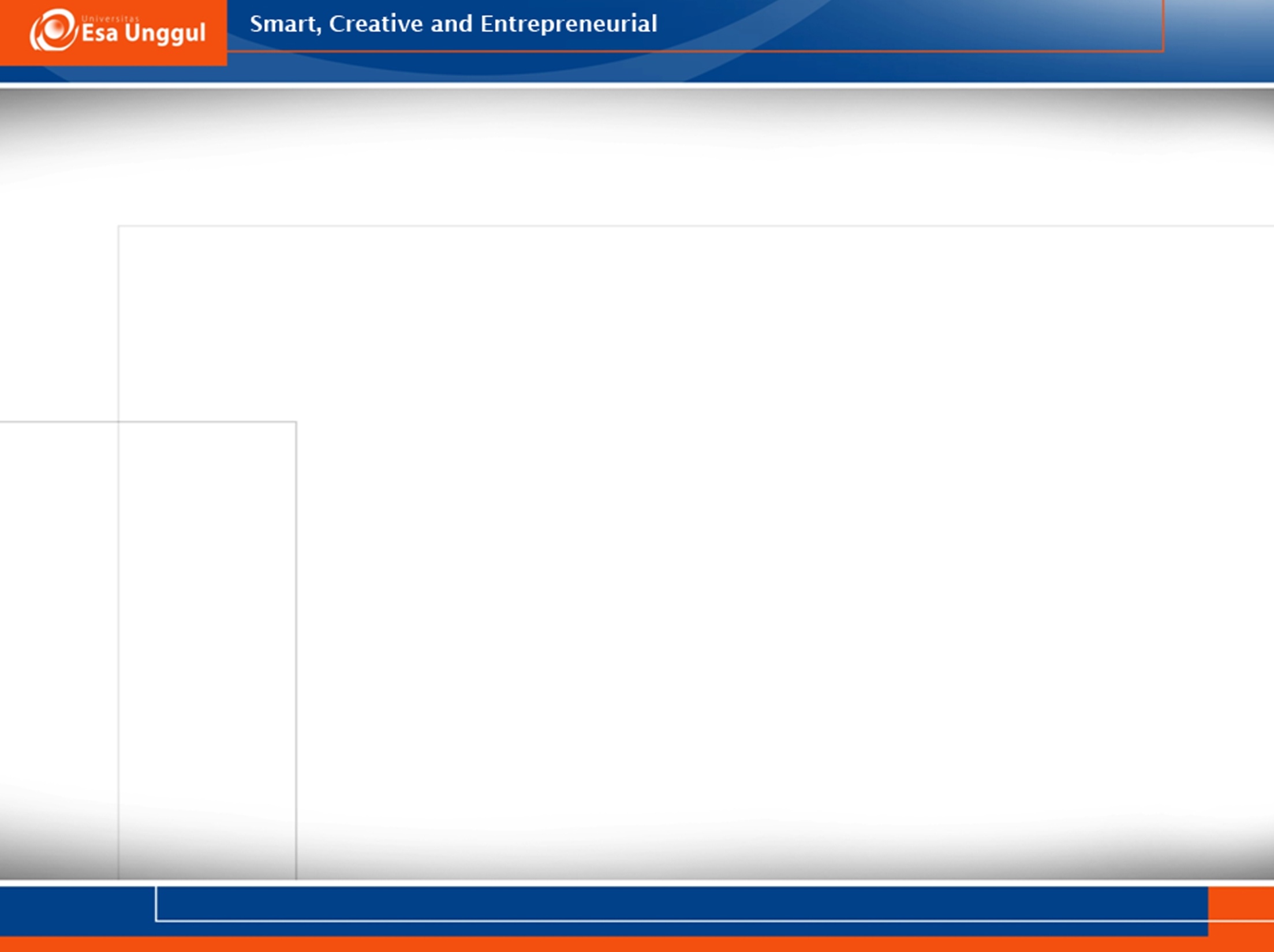 Contoh 2:
	Harga pembelian suatu barang adalah                Rp. 5000.- lalu dijual kembali seharga         
	Rp. 2500.-. Tentukan persentase rugi dari harga pembelian?
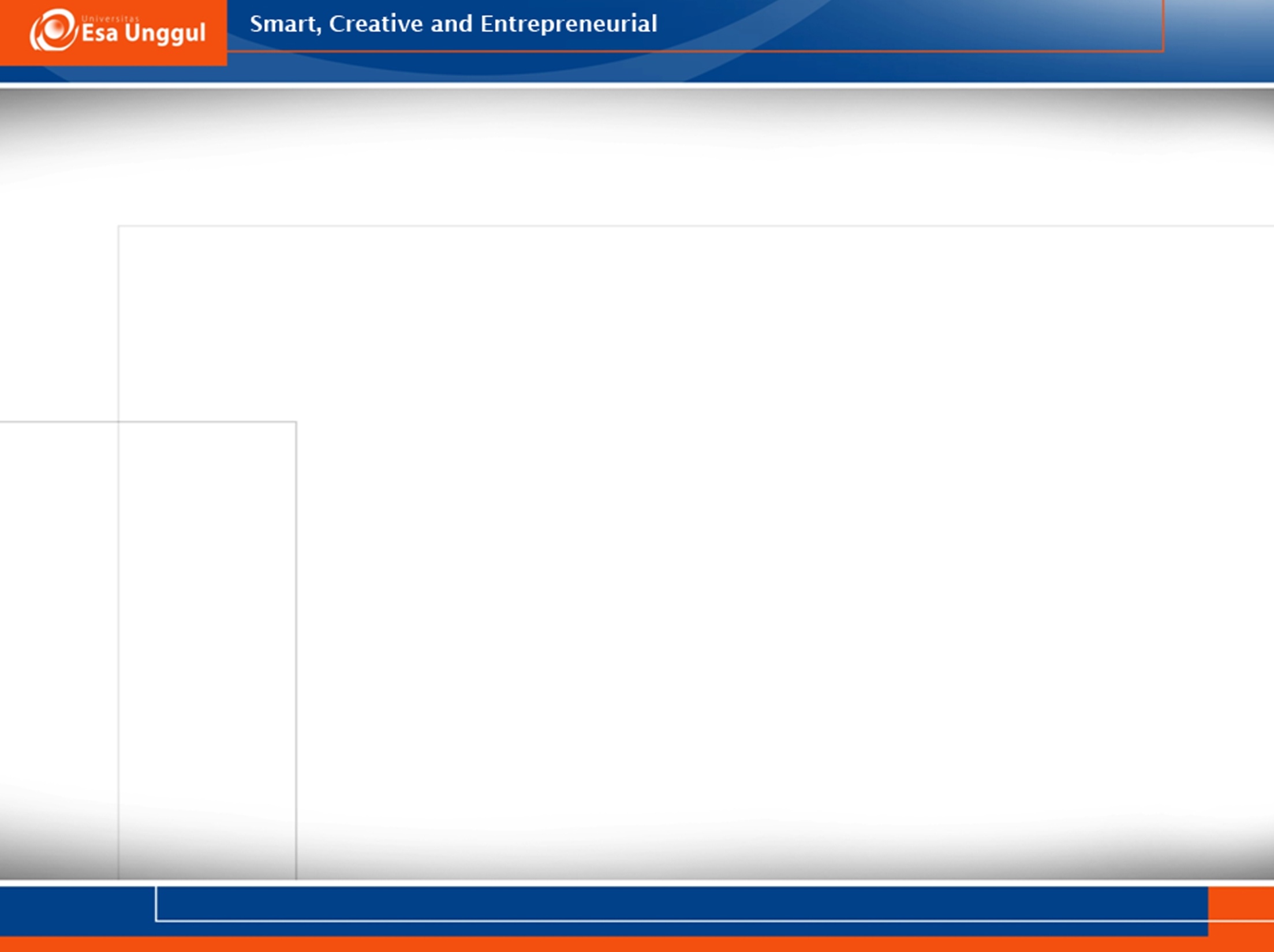 Jawab:
	Harga Pembelian 	= Rp. 5000.-
	Harga penjualan	= Rp. 2500.-
	Rugi 		 	= Rp. 5000.- - Rp. 2500.-
					= Rp. 2500.-
	Persentase Rugi 	= (2500 / 5000) x 100%
					= 50 %
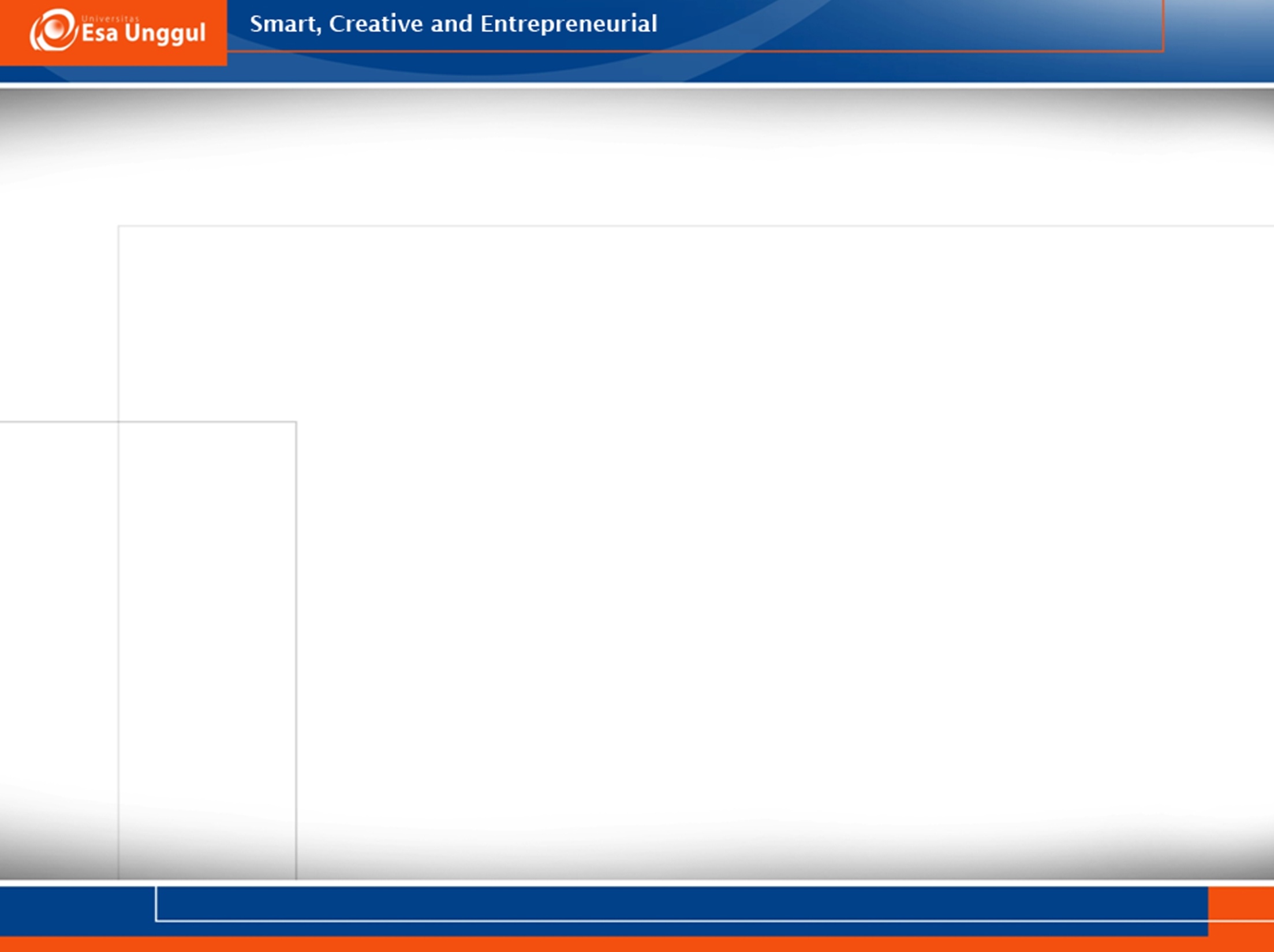 Jawab:
	Harga Pembelian 	= Rp. 5000.-
	Harga penjualan	= Rp. 2500.-
	Rugi 		 	= Rp. 5000.- - Rp. 2500.-
					= Rp. 2500.-
	Persentase Rugi 	= (2500 / 5000) x 100%
					= 50 %
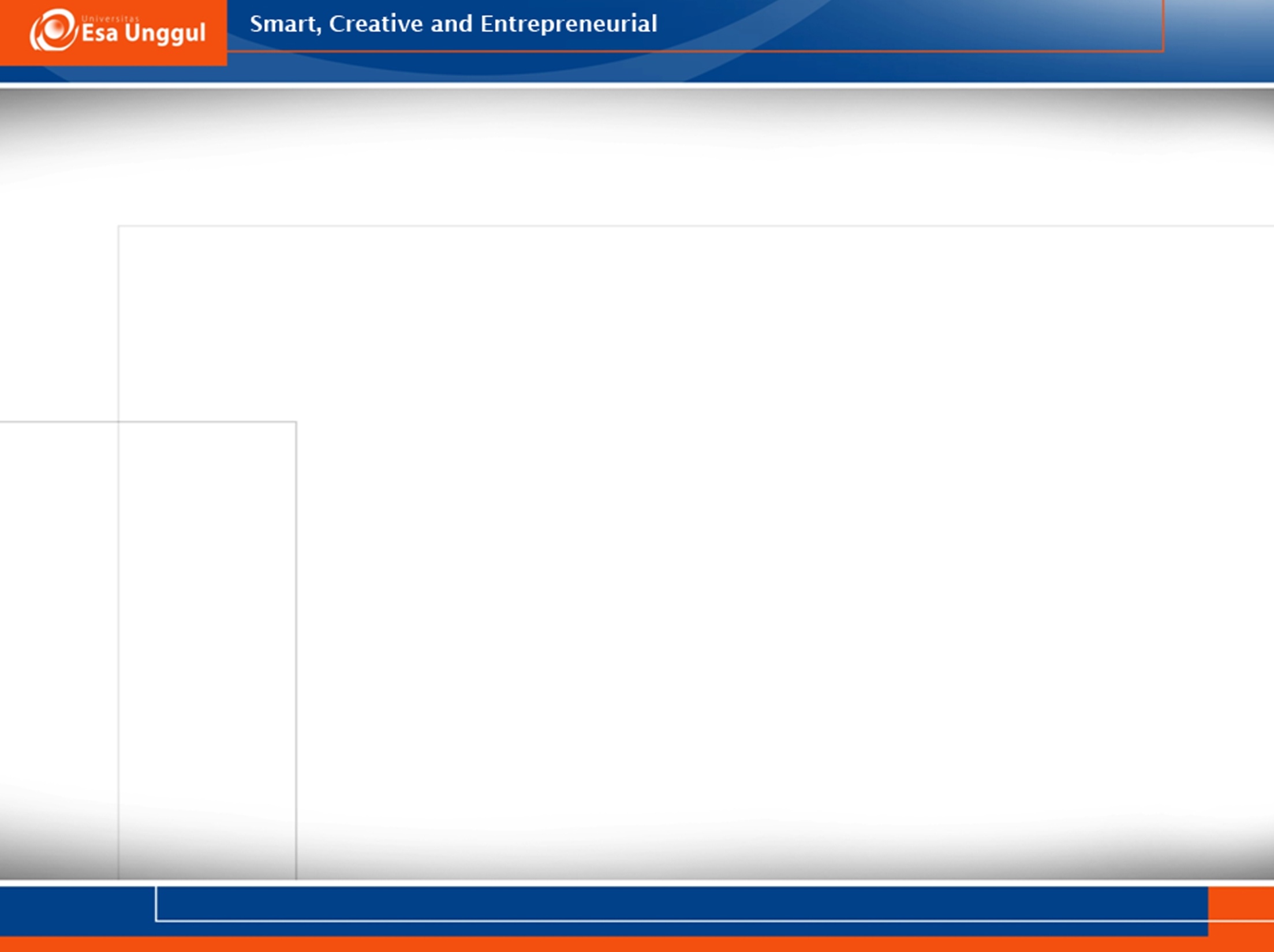 Jawab:
	Harga pembelian 	     = Rp. 800.000
	Besarnya untung 	     = 20% x Rp. 800.000
					     = Rp. 160.000
	Jadi harga penjualan = Rp. 800.000 +              					Rp. 160.000
				             = Rp. 960.000
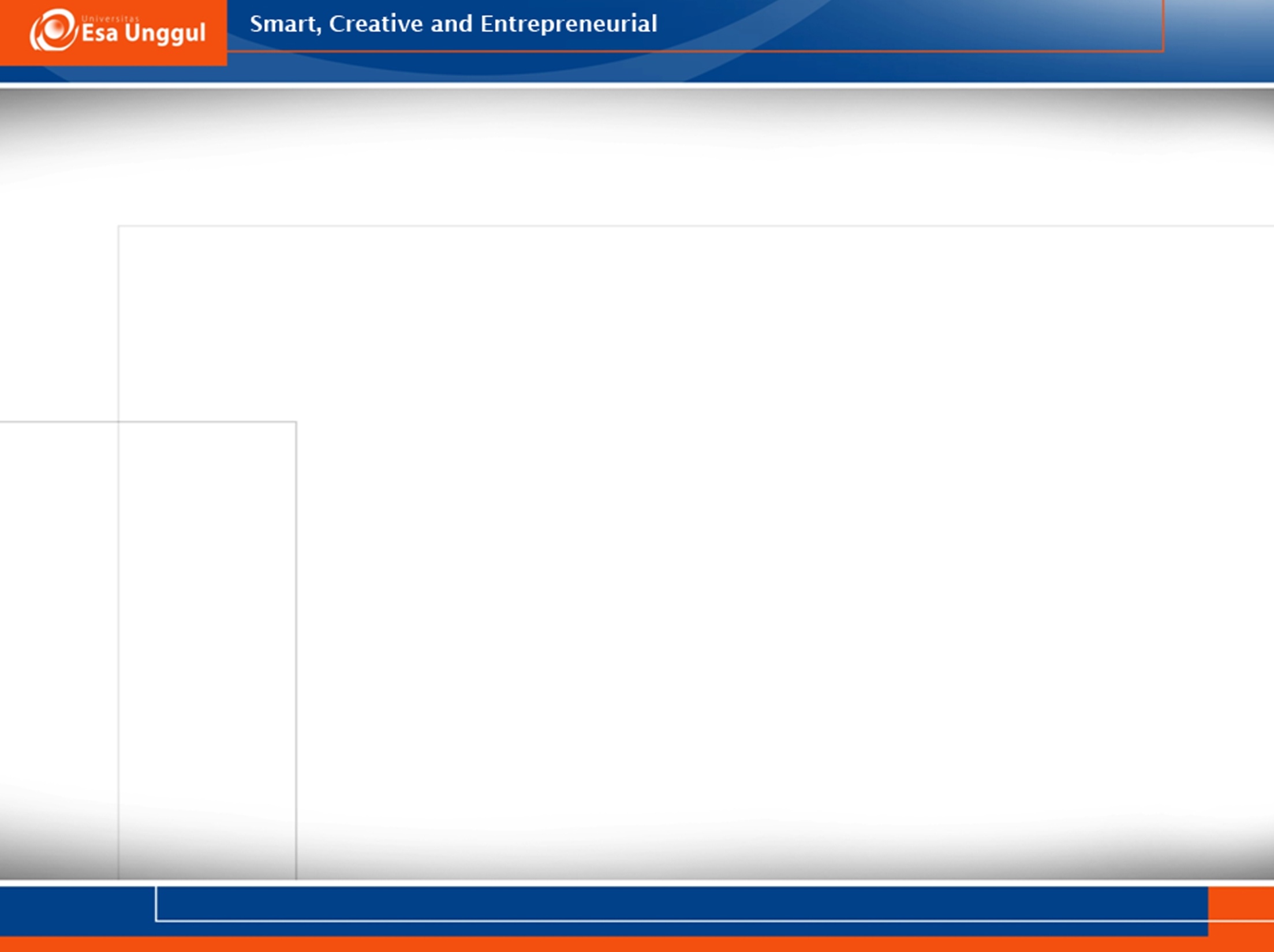 Contoh 4:
	Bila diketahui harga penjualan adalah Rp. 11.000.-, dan persentase untung 10%. Maka harga pembelian adalah
	Jawab:
	Harga Penjualan     = Rp. 11.000.-
	Persentase Untung = 10 %
	Harga Pembelian    = (11.000 / (100 + 10)) 
					  = Rp. 10.000.-
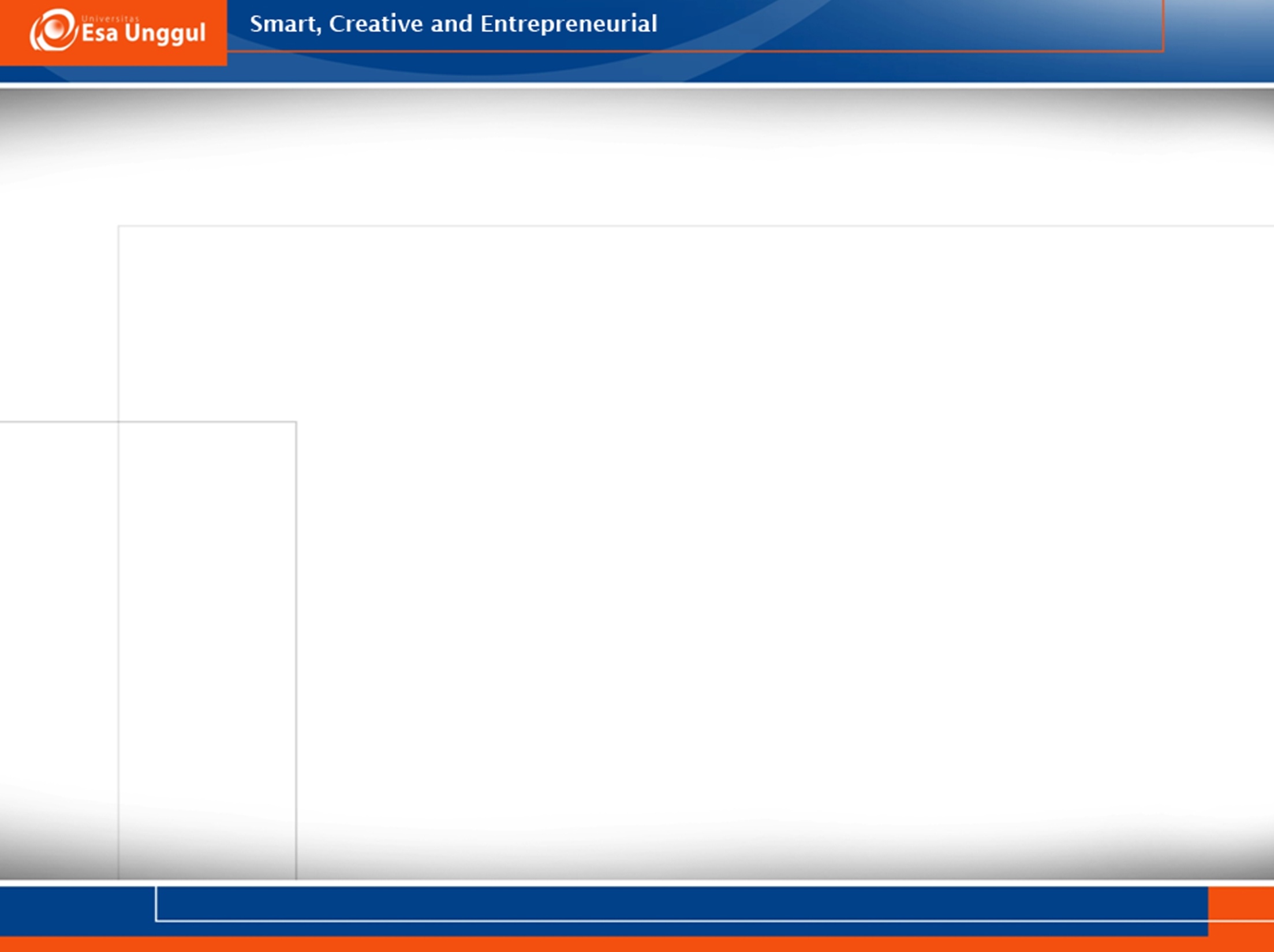 Bruto, Tara dan Netto
	Bruto adalah berat kotor
	Tara  adalah berat tempat
	Netto adalah berat isi
 
	Bruto = Netto + Tara
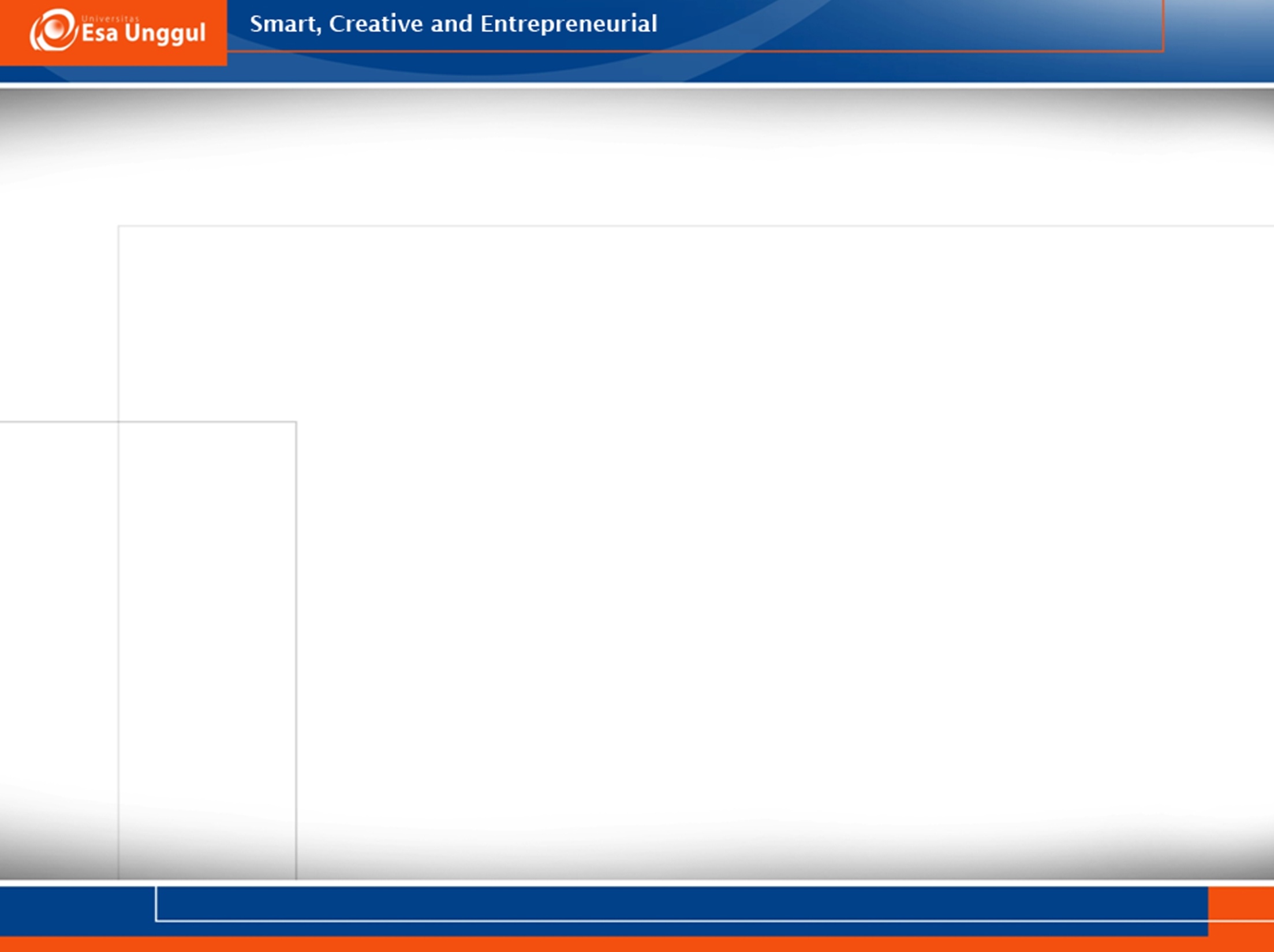 Jika kita menimbang 1 ton beras maka 1 ton adalah berat bruto, tempatnya adalah tara dan berasnya disebut netto.
	Contoh:
	Pada karung yang berisi beras tertulis bruto 100 kg. Tentukan berat netto jika berat karung 2 kg.
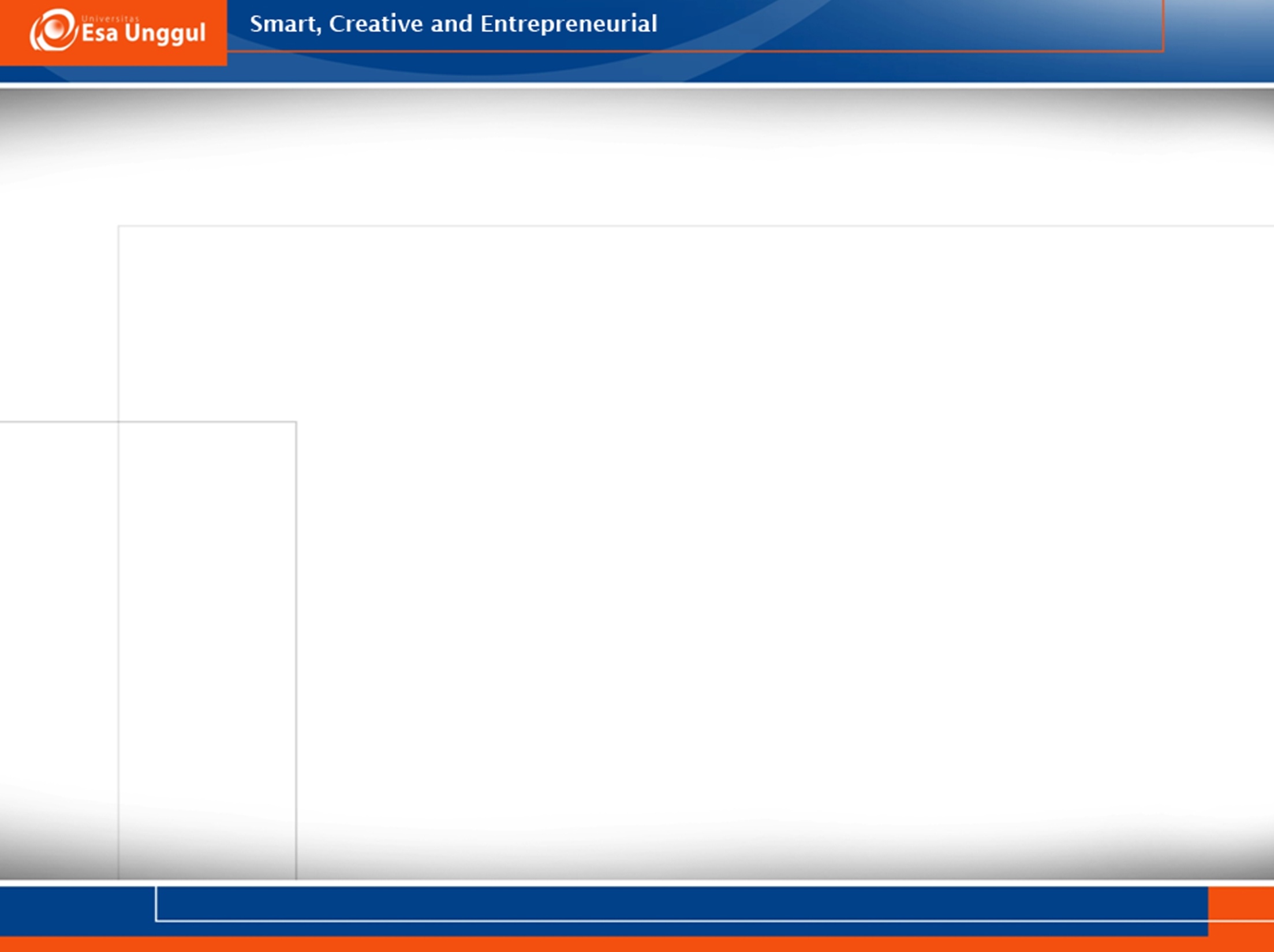 Penyelesaian :
	Bruto 	= 100 kg
	Tara  	= 2 kg
	Netto 	= Bruto  Tara
	Netto	= 100  2
			= 98 kg
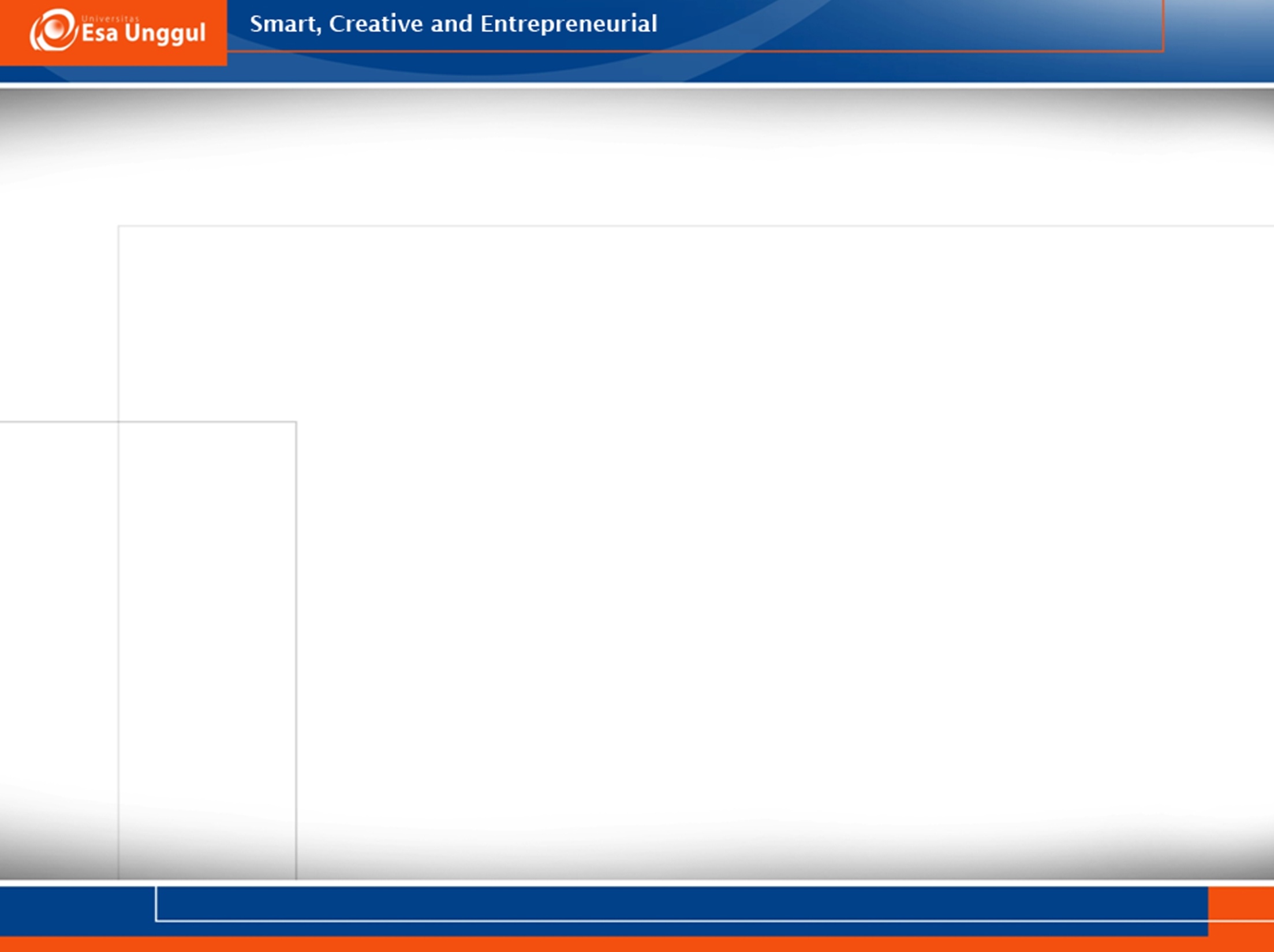 Terima kasih